The Psychological Trauma of Black Students and Black Professionals on Campus After the Murder of George FloydRISE ConferenceFriday, October 16, 2020
Co-facilitators :
Tennille Nicole Allen, PhD, Professor of Sociology, Sociology Chairperson, Director of African American Studies Program (Lewis University) 
Katherine Helm-Lewis, PhD, Director of Graduate Programs in Counseling and Professor of Psychology (Lewis University)
Kristi Kelly, EdD, Chief Diversity Officer (Lewis University)
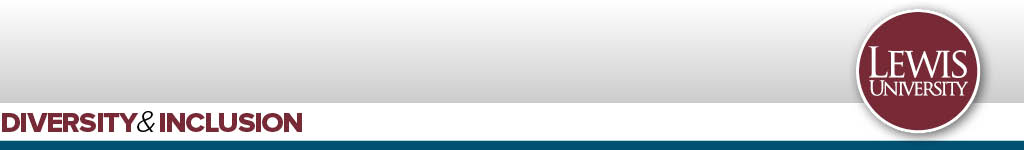 Land AcknowledgementAdapted from Portland Community College
We acknowledge the land on which we sit and occupy today as the original home of the Ho-Chunk, Dakota, Miami, Shawnee, Chickasaw and the Illini. 
We thank the descendants of these tribes and nations for being the original stewards and protectors of these lands since time immemorial. 
We also acknowledge the systemic policies of genocide, relocation, and assimilation that still impact many Indigenous/Native American families today. 
We are honored by the collective work of many Native Nations, leaders and families who are demonstrating resilience, resistance, revitalization, healing and creativity. We are honored to be guests upon these lands.
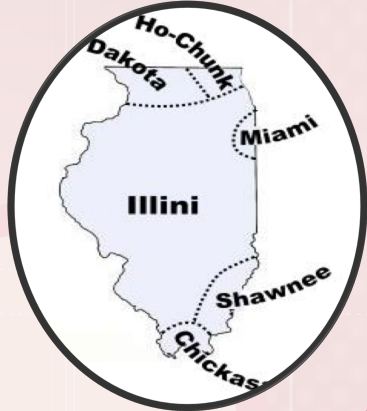 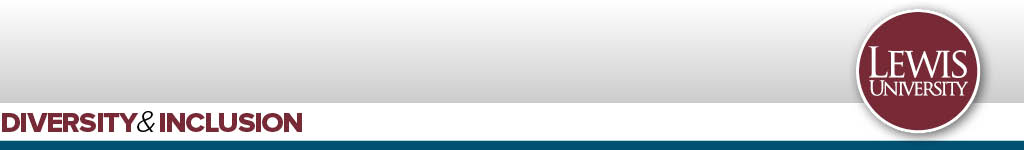 Land Acknowledgement
Eastern Illinois University History Department Land Acknowledgment Statement 
Adopted August 18, 2020
We acknowledge and honor the Traditional Owners and Elders, past and present, of the lands on which Eastern Illinois University operates, people who cultivated the land and used the resources of this borderland region: the Peewaareews (Peoria), Kaahkaahkia (Kaskaskia), Peeyankihšiaki (Piankashaw), Waayaahtanwa (Wea), Myaamiaki (Miami), Mascoutin, Odawa (Ottawa), Sauk (Othâkîwa), Meshkwahkihaki (Mesquaki), Kiwikapawa (Kickapoo), Bodéwadmi (Potawatomi), Anishinaabe (Ojibwa), Mamaceqtaw (Menomonee), and Hoocąk-waaziija-hači (Winnebago) peoples.  Telling the stories of those first peoples is an obligation the present owes to both the past and the future.
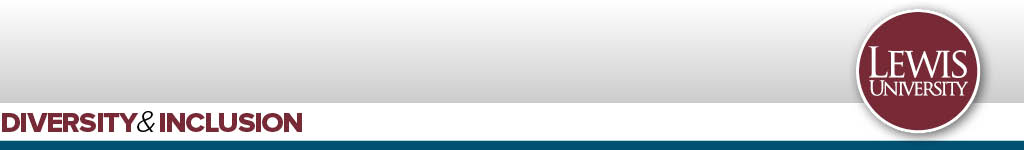 What is racialized stress?
Racialized stress:  intense stress (& often traumatic) reactions to racial microaggressions, societal events, or direct  or indirect racialized experiences 
Can impact all areas of one’s life
Can disrupt life satisfaction
Can negatively impact interpersonal relationships with significant others, family, friends, & colleagues
Salience of race in a particular situation
Minority stress model:   Minority stress theory summarizes these scientific studies to explain how difficult social situations lead to chronic stress and poor health among minority individuals.
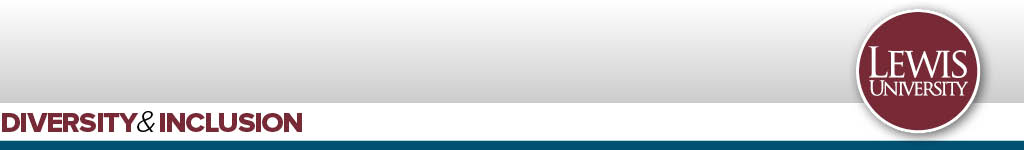 The Traumatizing Impact of Racialized Stress
Trust issues
Hypervigilence
Feelings of suspicion and racial mistrust
Physical stress, depressed immune response, hypertension, physiological arousal, decreased life span, consistent stress response
Re-living triggering experiences
Mental health:  depression, anxiety, anger, irritability, sadness, emotional disconnection/withdrawal from others; traumatic reactions
Decreased motivation, memory and concentration issues
Spiritual questions
Identity issues; self-confidence/self-esteem
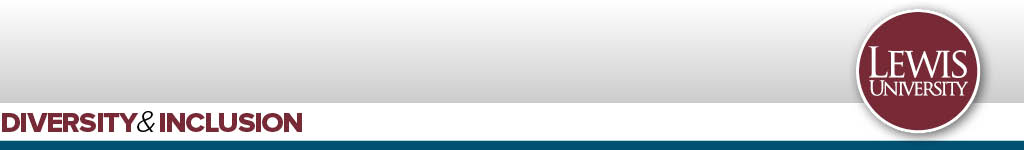 The Traumatizing Impact of Racialized Stress on Black Professionals
Pressure to succeed and be the change that is needed in their respective fields (i.e. face of diversity and expected to be the major contributors of diversification efforts)
Laboring to eradicate anti-Blackness
Fear (and exhaustion) of being the only one
[Speaker Notes: From acting as unofficial mentors for students of color to serving on diversity committees, faculty of color have burdens placed on their time that their white colleagues can avoid due to a self-proclaimed lack of expertise.]
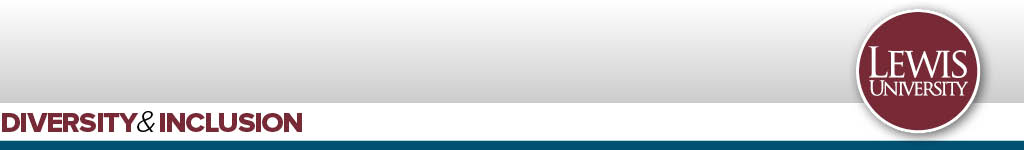 Black Professionals are saying…
“I am tired”.
“I want my white brothers and sisters to stay in the struggle against anti-Blackness”.
The “Paralyzing grief due to the continuous, systemic murders of my community” – members of the Black community will not have an acceptable accuse for the lack of competing in the job market. Career outlooks suffer due to injustice on the community in which they belong
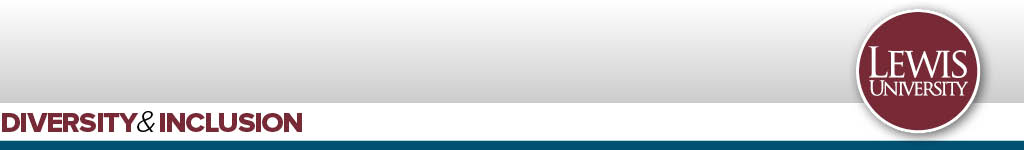 Double Consciousness: Teaching Race (and Chairing) While Black
“One ever feels his twoness––an American, a negro: two souls, two thoughts, two unreconciled strivings, two warring ideals in one dark body, whose dogged strength alone keeps it from being torn asunder (Du Bois 1903: 2).”
“My response to racism is anger. I have lived with that anger, on that anger, beneath that anger, on top of that anger, ignoring that anger, feeding upon that anger, learning to use that anger before it laid my visions to waste, for most of my life. Once I did it in silence, afraid of the weight of that anger. My fear of that anger taught me nothing. Your fear of that anger will teach you nothing, also (Lorde 1981).
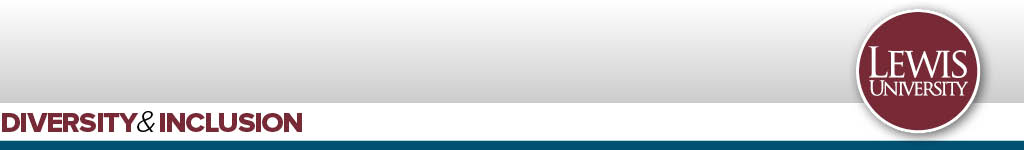 The Traumatizing Impact of Racialized Stress on Black Students
Emotionally drained – intense emotions. Processing the pain while managing the productivity required for academic success
Exponentially difficult to focus due to “retraumatization”
Proving their humanity while there is an increased risk of police violence
[Speaker Notes: This list is applicable to traditional undergrad and grad students]
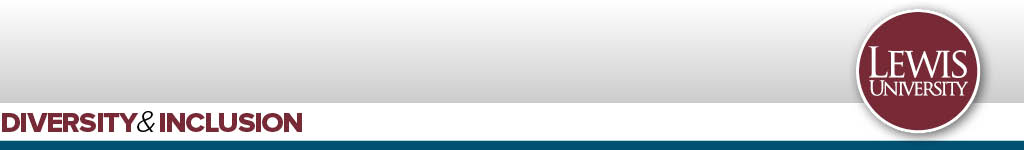 Lewis Demographics
Students
 468/6359 – 7.4%
Undergrad – 255/4274 (5.9%)
Grad – 213/2085 (10.2%)




Lewis University Profile
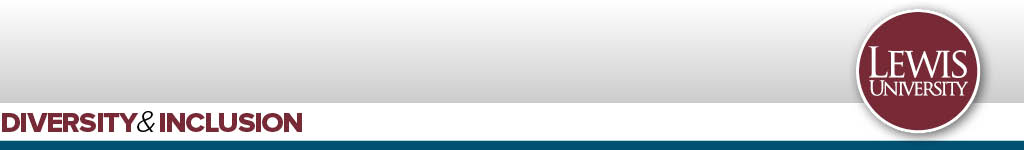 Black students are saying…
‘I like to go on Walmart trips a lot, just to get off campus and to get out of my room. On my most recent trip, I was wearing a black shirt with white writing and I think people assumed that it was a Black Lives Matter shirt, but it wasn’t. I got harassed. I felt unsafe. I was told white lives matter and was called the “n” word. I am being told that my life doesn’t matter and I wasn’t even saying anything’.

“I am just existing, literally just standing waiting on a shuttle at Aldi and people get to tell me I don’t matter”.

Other Identities: Senior, Residential, and Member of the LGBTQIA Community
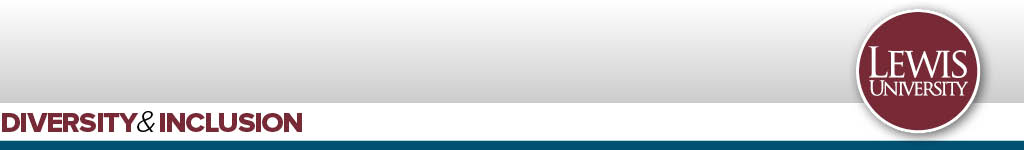 Black students are saying…
‘The societal issues that are going on are troublesome and scary’.

‘To know that simply because of the color of my skin that I might die is devastating, it’s unbelievable. Not based on behavior, not based on doing something wrong, but because of my skin’.

Other Identities: Junior, Residential, and Heterosexual
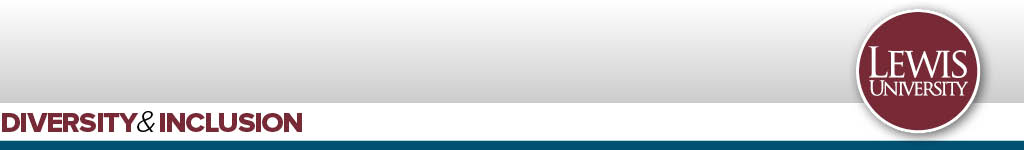 Practical Strategies for Supporting Black Populations on Our Campuses
Attend multiple (consistency is key) cultural student organization meetings
Partner with the diversity office or inclusion coordinator on your campus
Watch films and documentaries that highlight racial inequality and discrimination
Call out racism and bigotry through a variety of platforms including social media
Organize group talks to discuss race, social injustices and the role privilege plays in the fight for racial justice
Review articles and other resources on the issues
[Speaker Notes: Attend multiple (consistency is key) cultural student organization meetings. Black student unions, black student success centers and black male/female initiative programs offer spaces for the sole purpose of creating comfortable, supportive environments to foster community and engagement for black students with peers who look like them. Not sure where to start at your own institution? Go to your campus’s student-led organizations’ general webpage and find these communities. Or contact the diversity and inclusion office and inquire about contact information and/or meeting times and locations.
Partner with the diversity office or inclusion coordinator on your campus. Work to create opportunities for all people to converse and be informed about and challenged on the topics of race, gender, intersectionality and police brutality. Don’t try to lead these conversations -- it’s important for an ally to listen and learn. But you can become a part of the support system by helping plan and/or advertise the program. Trust me, that will go a long way.
Watch films and documentaries that highlight racial inequality and discrimination. To start, I’ll list a few of my favorites: When They See Us, 13th, Dear White People, Fruitvale Station, Just Mercy and The Hate U Give.
Now here’s the challenge. Talk with a black friend about these movies and shows. Share your perspective and allow your black friend to do the same. Please don’t make it awkward when bringing it up! For example, one way you can ask a friend to talk about it is to say, “Hey, I wanted to start to learn more about racial inequality against the black community and was encouraged to watch some of these programs. Would you be interested and comfortable having a conversation about it after I finish?” Sorry, I have to spell out how to do this but, unfortunately, I've learned from experience that nonblack people struggle with communicating effectively with their black friends more often than you think.
Continue to call out racism and bigotry through social media. This shouldn’t be the only action you take, but as I mentioned, it’s at least a start. If you’ve started speaking out against racism, then don’t stop! Breonna Taylor, Ahmaud Arbery and George Floyd were not the first victims of racism and will not be the last. We want you to continue to speak up and speak out to fight this war with us. Are you ready for the long battle?
Organize group talks to discuss race, social injustices and the role privilege plays in the fight for racial justice. Creating spaces for nonblack people to come together to share perspectives and learn how to support the black community is a great way to build and expand alliances. Black people constantly talk about race and how their blackness can be a beacon of change on and off campuses -- in their families, communities, churches and other organizations. It’s time for white people and other groups who have certain privileges based on the color of their skin and family history to start these community talks to explore their racial identity and the impact it has on our nation. That will provide a space to challenge and inform your peers about racist systems built to hold black people back. I have provided some sources below that can provide insights about how to start these types of conversations.
Review articles and other resources on the issues. Some of those include: “Becoming an Anti-Racist White Ally,” a tool kit on “Navigating the Conflict Zone and Becoming an Ally,” “Empathy and Being an Ally,” and “What Is an Ally?” ACPA, College Student Educators International, also provides resources on Black Lives Matter. And the African American Historical Society’s Black Perspectives offers numerous relevant articles, including “Black Lives Matter, Black Power and the Role of White Allies.”

Take this fight seriously. Black people have lived through this emotional, mental and physical abuse for far too long. Our communities are changing for the better and growing stronger to combat the hate we received from the start of our existence in this country.]
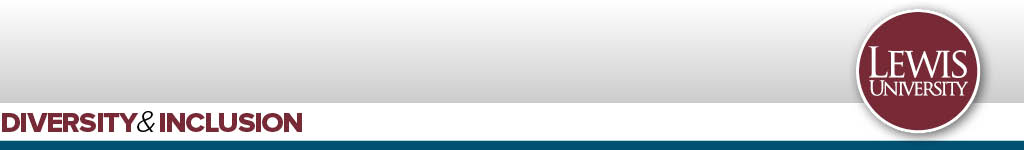 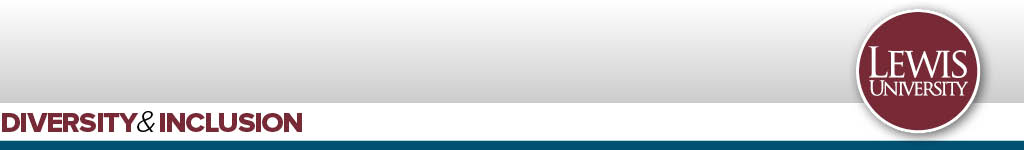 Resources
Boyd, C. Being a Black Ph.D. Student Following George Floyd’s Murder. Retrieved on Sunday, October 4, 2020 from https://www.insidehighered.com/advice/2020/06/11/black-phd-student-describes-having-balance-his-career-prospects-responding-racial 
Eastern Illinois University. Land Acknowledgement Statement. Retrieved on Thursday, October 8, 2020 from https://www.eiu.edu/history/landacknowledgmentstatement.php 
Hilaire, J. A Call to Action. Retrieved on Thursday, October 8, 2020 from https://www.insidehighered.com/advice/2020/06/10/recommendations-how-white-allies-can-truly-support-black-people-and-their 
Washington, J. Lasallians Hearts on Fire. Land Acknowledgement. Adapted from Portland Community College. Spring 2018.